АО «Микрофинансовая компания предпринимательского финансирования  Пермского края»
ПАМЯТКА 
для получения микрозайма
Настоящая памятка является кратким алгоритмом действий для 
получения микрозайма, в период самоизоляции
АО «Микрофинансовая компания предпринимательского финансирования  Пермского края»
ПОДАЧА ЗАЯВКИ НА ПОЛУЧЕНИЕ МИКРОЗАЙМА
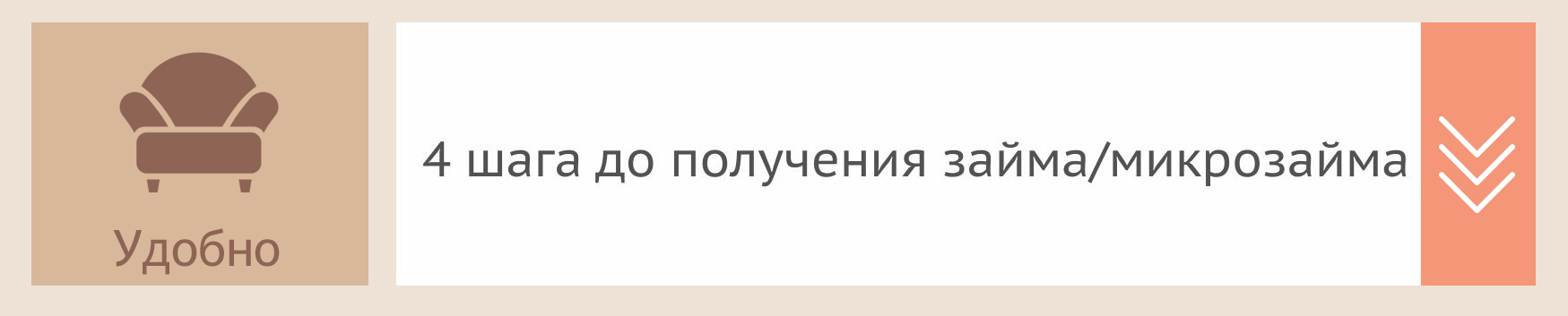 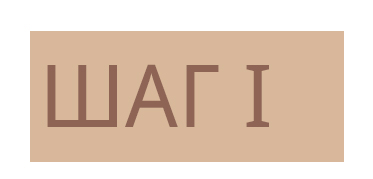 Скачайте перечень документов в разделе "Документы для подачи
 заявки" (предварительно ознакомьтесь с Правилами предоставления 
микрозаймов, видами микрозаймов в разделе «Микрозаймы бизнесу»)
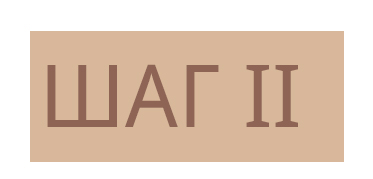 Заполненные документы (полный пакет согласно перечня) 
отсканируйте и направьте на адрес info@pcrp.ru1 (в теме «Заявка 
на микрозайм (наименование Заявителя))
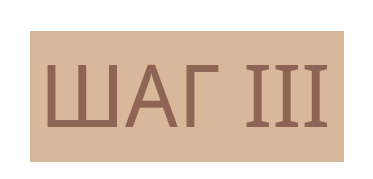 Дождитесь номера регистрации заявки2
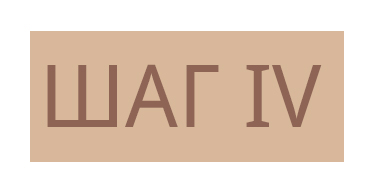 Дождитесь результата рассмотрения заявки, подпишите договор
1рассмотрение заявки возможно при условии обеспечения работы сервисов аутентификации (сайт арбитражного суда, Росреестр и пр.) 
2 срок регистрации 3 рабочих дня, при условии предоставления полного пакета документов, соответствующего требованиям.
АО «Микрофинансовая компания предпринимательского финансирования  Пермского края»
ПОДПИСАНИЕ КРЕДИТНО-ОБЕСПЕЧИТЕЛЬНОЙ ДОКУМЕНТАЦИИ
+
Клиент*
I.
Сотрудники МФО
Встреча в офисе Мой бизнес (время предварительно согласовывается)
 для подписания КОД и передачи оригиналов документов 
(для формирования досье клиента)
Подача документов через сайт Росреестр
Передача регистрационного номера клиенту
Либо:
Вызов сотрудника МФЦ в офис Мой бизнес 
2.    Сдача пакета документов
II.
Сотрудники МФО
Возвращение по адресу регистрации
Получение регистрационного номера от сотрудника МФО
Вызов сотрудников МФЦ       передача пакета документов
Клиент*
Ожидание регистрации (наложение обременения на объект подтверждается 
выпиской ЕГРП) не более 7 дней
III.
IV.
Получение денежных средств
*При подписании необходимо присутствие всех сторон сделки одновременно (Заемщик, Поручитель, Залогодатель)
АО «Микрофинансовая компания предпринимательского финансирования  Пермского края»
КОНТАКТНЫЕ ТЕЛЕФОНЫ
АО «Микрофинансовая компания пермского края»
8-800-201-30-60
8 (342) 211-05-20
Пермский краевой многофункциональный центр 
предоставления государственных и муниципальных
услуг
8-800-550-05-03
8 (342) 270-11-20